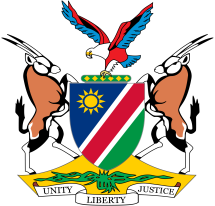 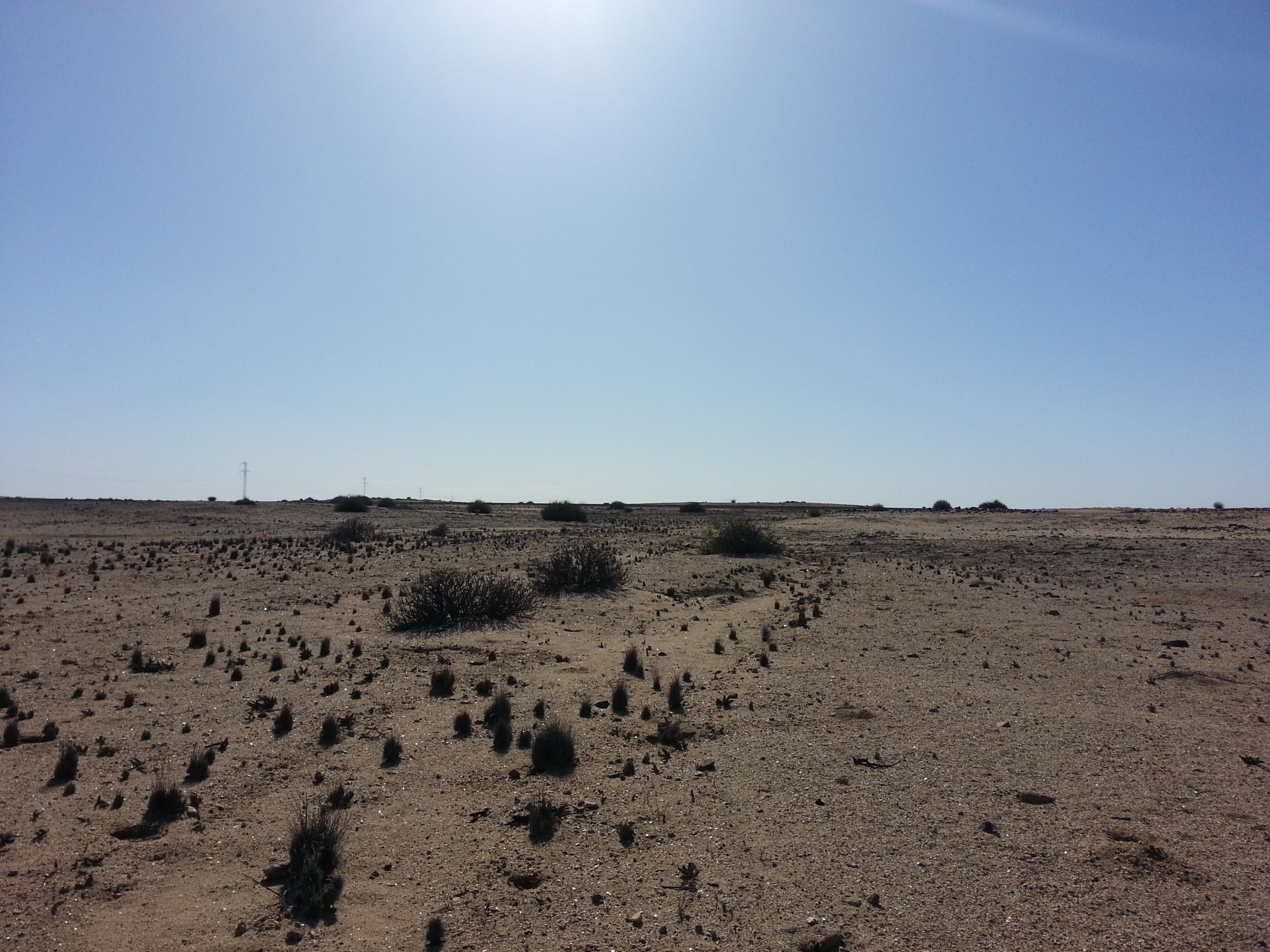 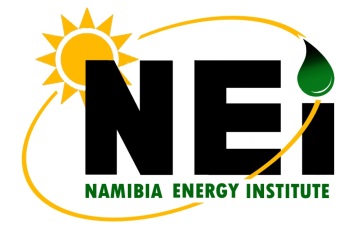 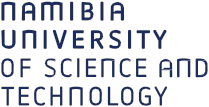 SOLAR THERMAL TECHNOLOGY ROADMAP - NAMIBIA
Zivayi Chiguvare

Director: Namibia Energy Institute (NEI) 
Namibia University of Science and Technology (NUST),
 Private Bag 13388 Windhoek Namibia 
Phone: 00264 61 207 2154 Fax: 00264 61 207 2059,
http://www.nust.na/ ; nei@nust.na
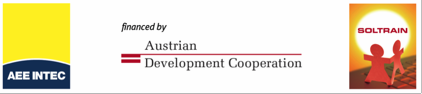 Outline
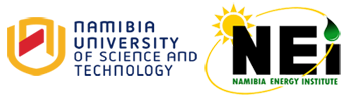 Introduction
Mission and Vision of the STTP
Solar thermal technology roadmap
Analysis
Stakeholder roles
Conclusions
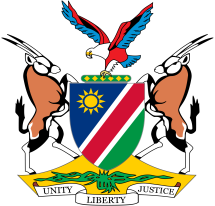 A Vision of Namibia’s Solar Thermal Energy Future
Introduction
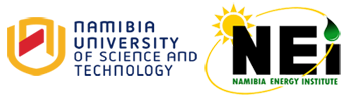 Man needs food and thermal comfort;
Man works for these – from birth to death;
Man harnesses these locally and from afar;
Man shows love through provision of food and thermal comfort;
Man fights, and protects these with all they have;
Technology eases their harnessing, storage, transmission, protection, and provision.
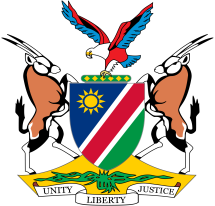 Irresponsible technology threatens man’s livelihood.
Solar Thermal Technology Platform
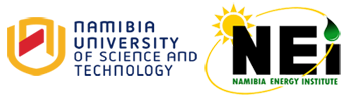 May 2013: the first introduction to solar thermal technology platforms was given
November 2013, the discussions were consolidated, culminating in a draft vision document in this respect 
Some committed to become members of the STTP
Workshops: 4 Dec 2014; May 2015
Roadmap
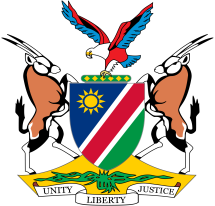 Major investments are urgently required for sustainability
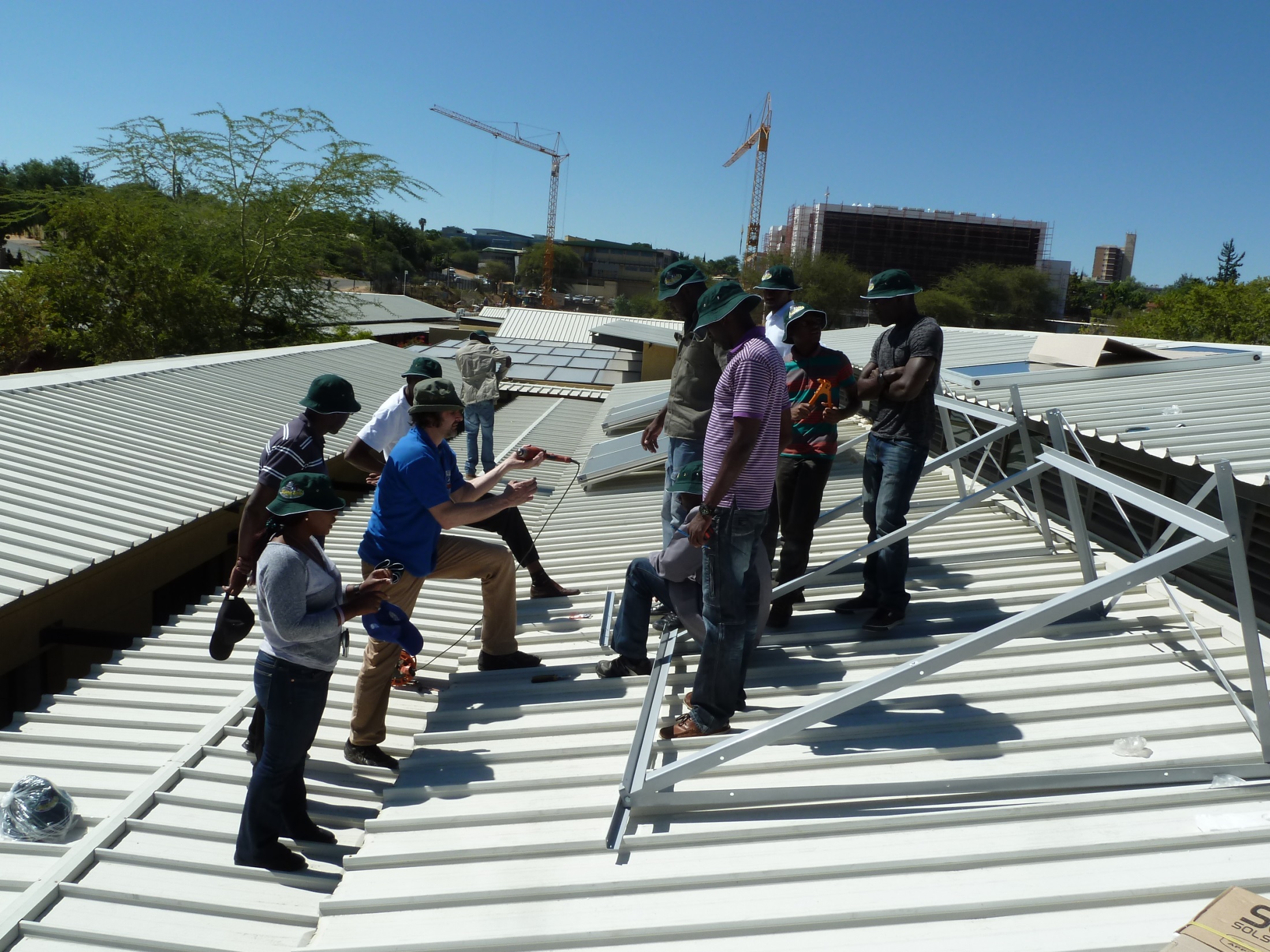 Some good moments in SOLTRAIN
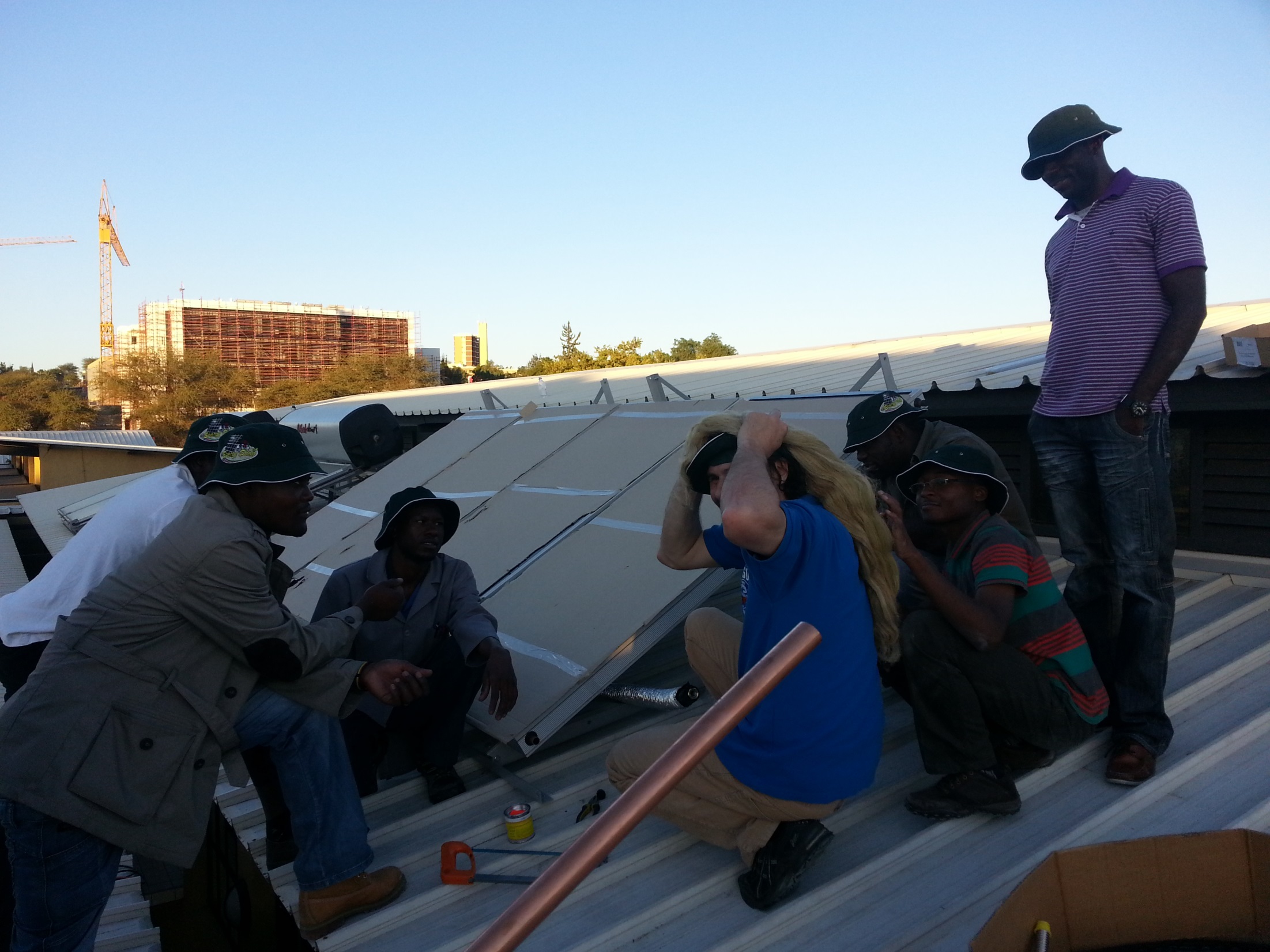 Some good moments in SOLTRAIN
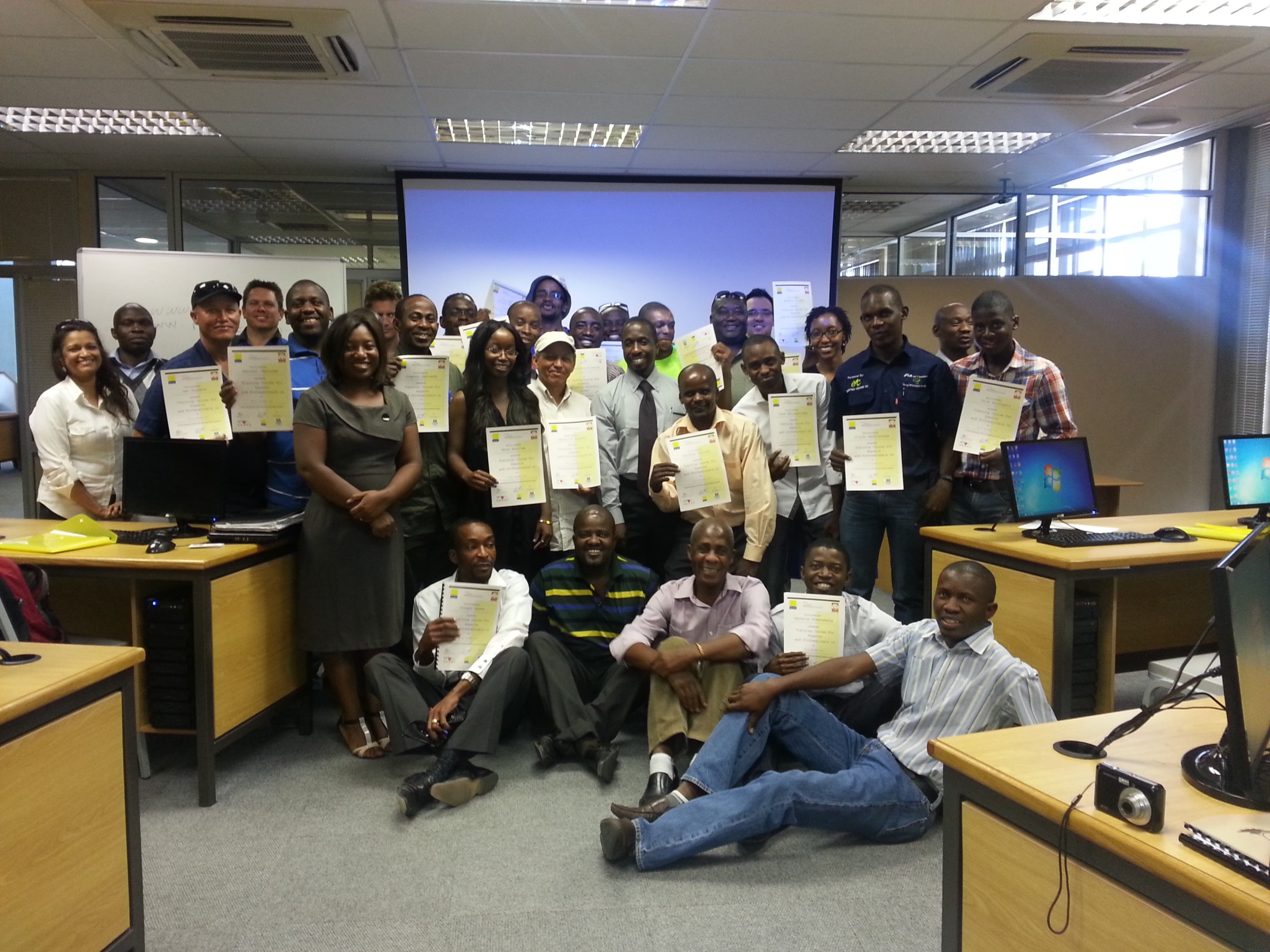 Some good moments in SOLTRAIN
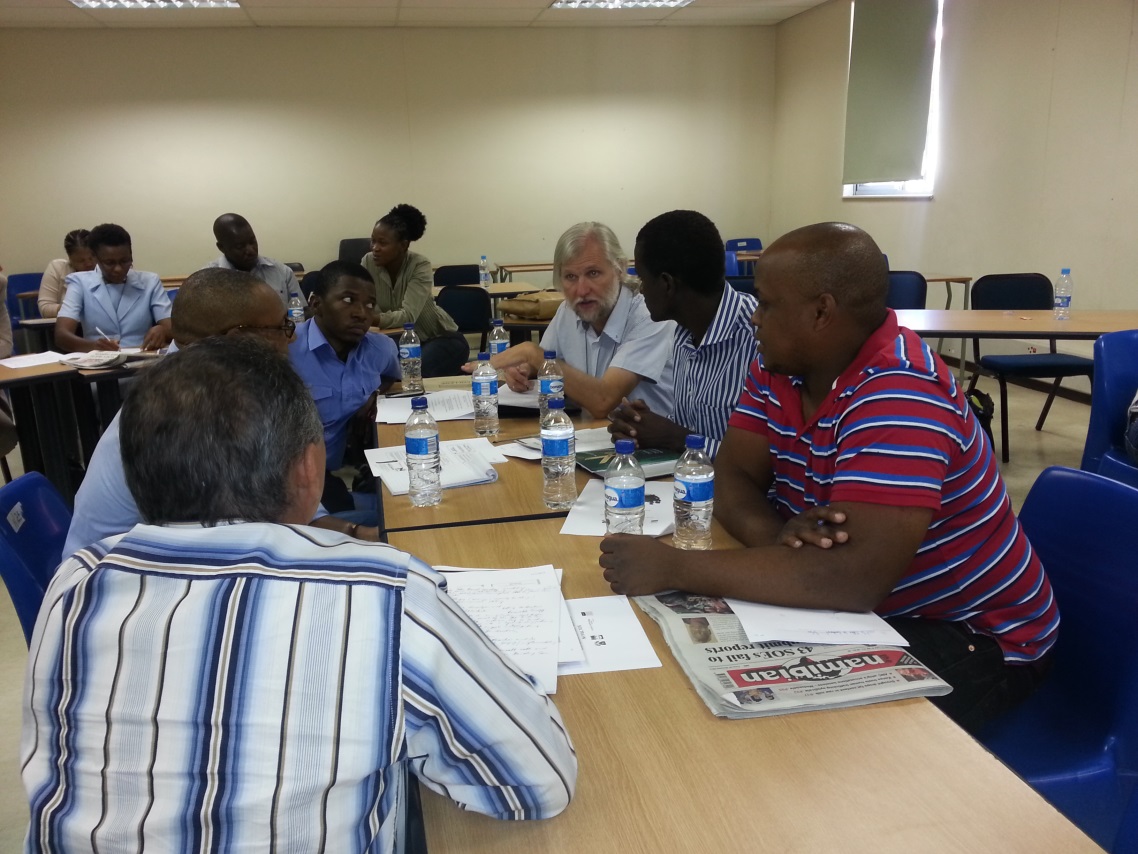 SOLTRAIN Workshops
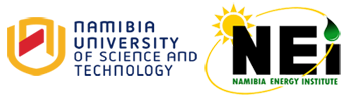 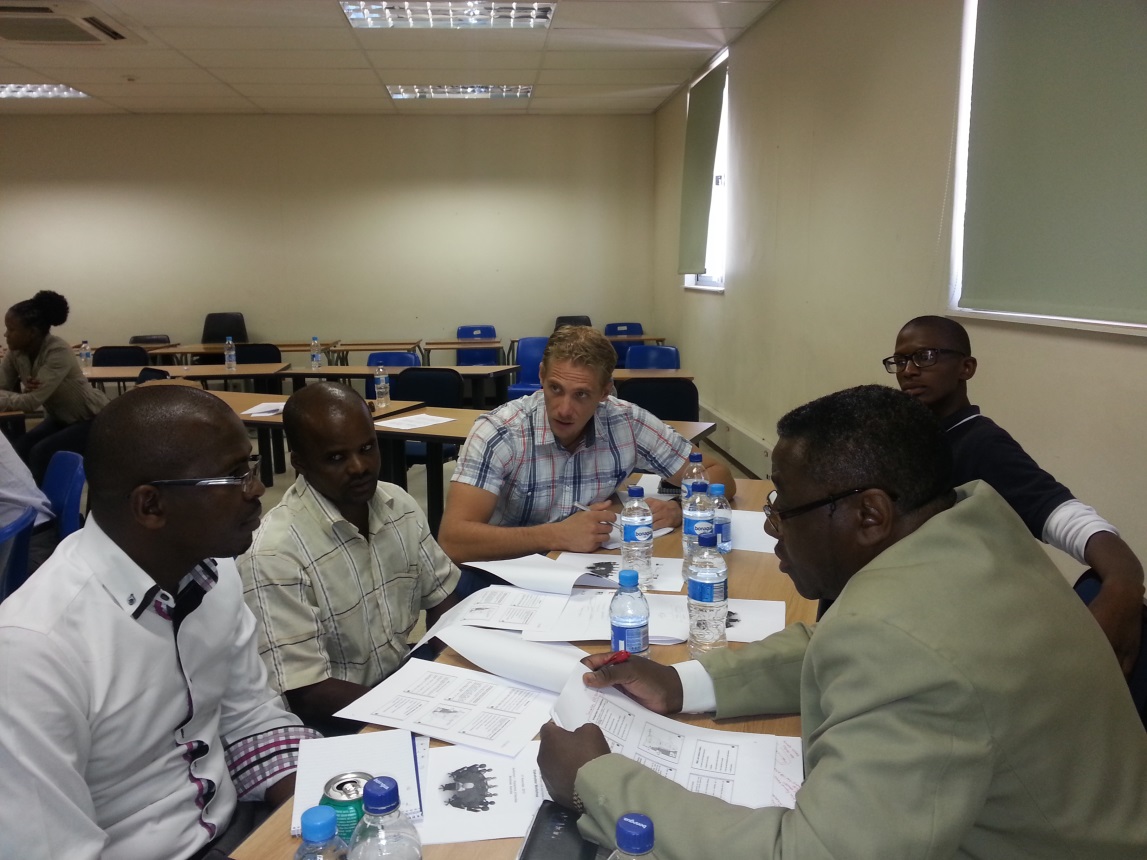 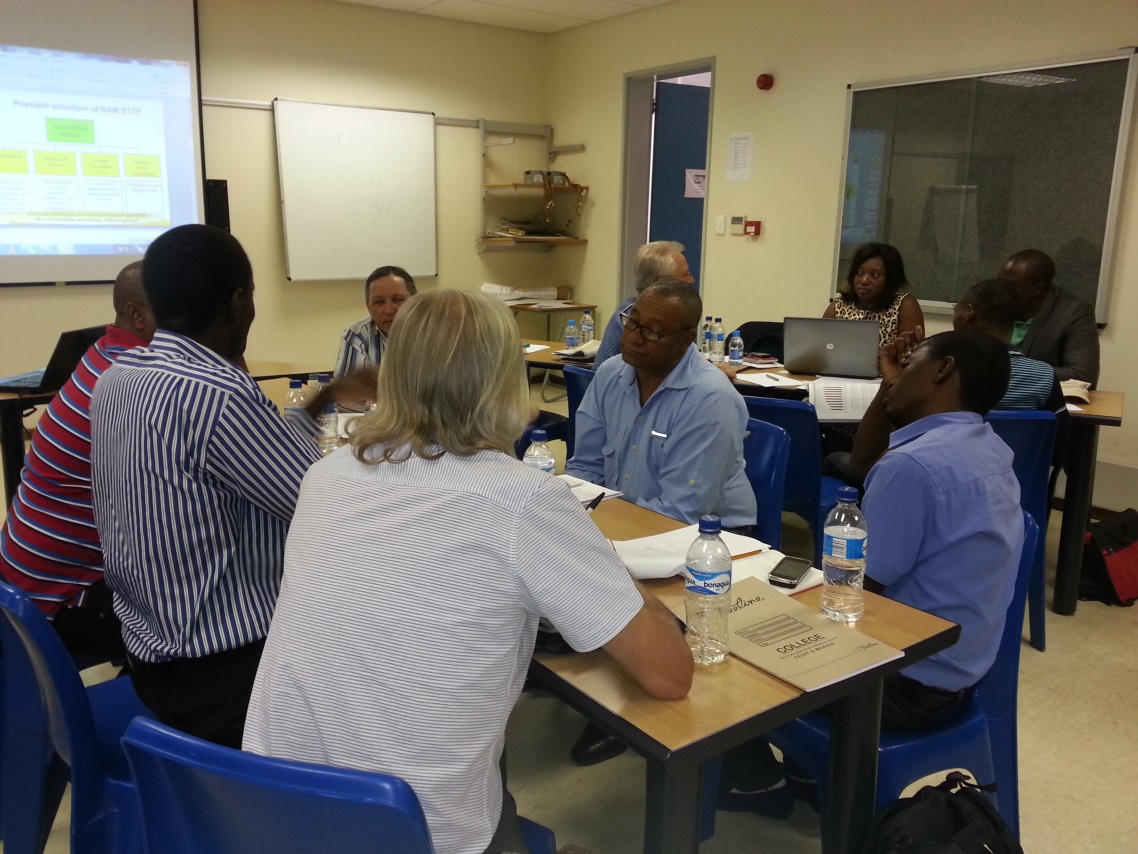 Mission
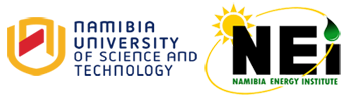 Mission of Solar Thermal Technology Roadmap 2030: 

To outline pathways to achieve a low-carbon economy in Namibia, in line with the universal energy access, energy security, environmental and economic goals of the Namibian Government. 

To enhance the  quality  of  life  of Namibians through  the  provision  of  a sustainable and quality-assured solar thermal technology value chain


It is an initiative of the (SOLTRAIN) Project.
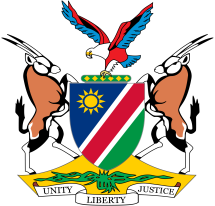 A Vision of Namibia’s Solar Thermal Energy Future
Mision
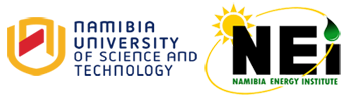 The Solar Thermal Technology Platform has defined its mission, i.e., to achieve a fully functional 0.5 m² of flat plate solar thermal collector installed capacity per inhabitant in Namibia by 2030 (approximately 0.35 kW thermal equivalent).

By achieving the said penetration of solar thermal technologies, some 1.5 million m² of collector area with a thermal output equivalence of approximately 525 MW would be available by 2030.
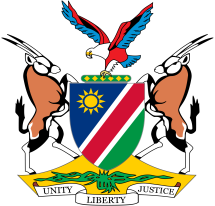 Major energy savings envisaged
Vision
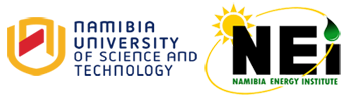 The Namibia STT roadmap aims to achieve the installation of 0.5 m² of solar thermal collectors per inhabitant, which translates to about1.5 million m², by 2030,.
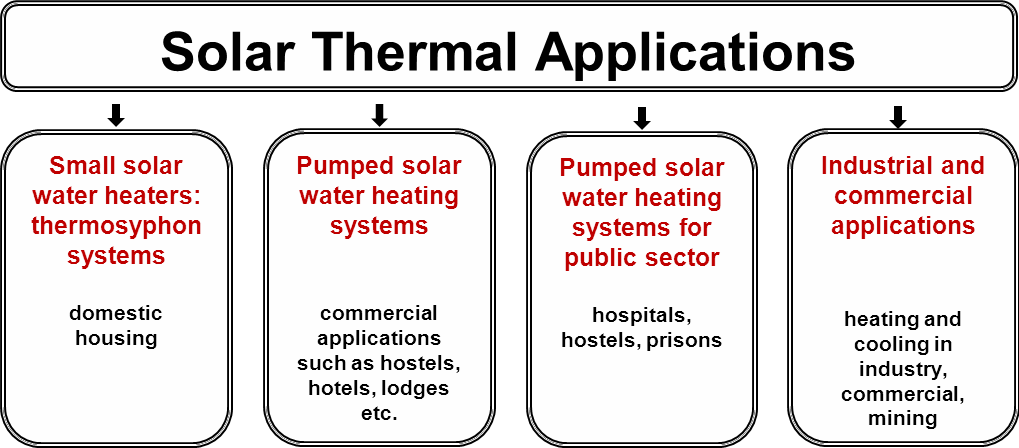 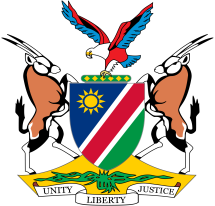 An Active Solar Thermal Technology Platform Needed
Solar Thermal Technology Roadmap
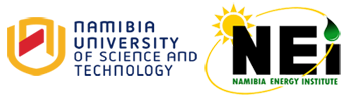 Namibia’s solar thermal industry offers:

Thermo-syphon systems for domestic houses (2 – 4 m² per system);
Thermo-syphon systems for	commercial operations, including tourist establishments and lodges (2 – 4 m² per system);
Solar combi-systems (pumped systems) which combines hot water preparation and space heating for domestic houses (10 – 20 m² per system);
Pumped systems for multi-family houses, hotels, hospitals etc. (20 – 100 m² per system);
Cooling  and  air-conditioning  of  larger  offices,  hotels  etc.  (50  – 500  m²  per system);
Industrial applications, including the desalination of sea water (50 – 500m² per system); and
Solar cooking systems.
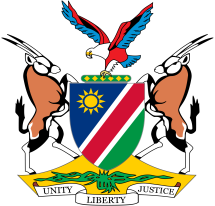 A Vision of Namibia’s Solar Thermal Energy Future
Daily energy production of SWHs (kWth.h)
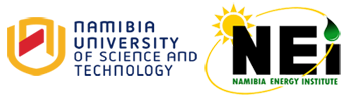 Source:  RENEWABLES GLOBAL STATUS REPORT 2009 Update.
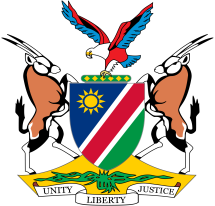 Cost of water heater – about USD2000/m2
Sector-specific solar thermal targets until 2030
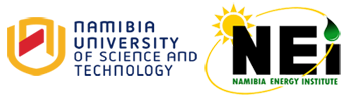 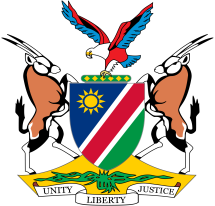 Analysis
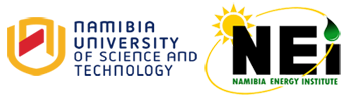 The vision is based on the assumption of wide spread accessibility to clean piped water. The ambitious target of 0.5m² per inhabitant will be based also on cumulative installation and total population. 

The power provided through solar thermal technologies of this nature avoids the generation of electricity by an equivalent 550 MW generator operating continuously.

If implementation is started at the beginning of 2017, there are 13 years till 2030. This implies an average installation of 115 385 m² of collector area per year, at an average cost of US$326.2 million. (~7% of Namibia’s 2015/16 annual budget)

Government alone may not be in a position to fully finance this venture, therefore private and other donor participation is encouraged.
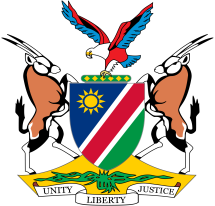 Structured investments are urgently required
Stakeholder roles
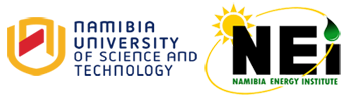 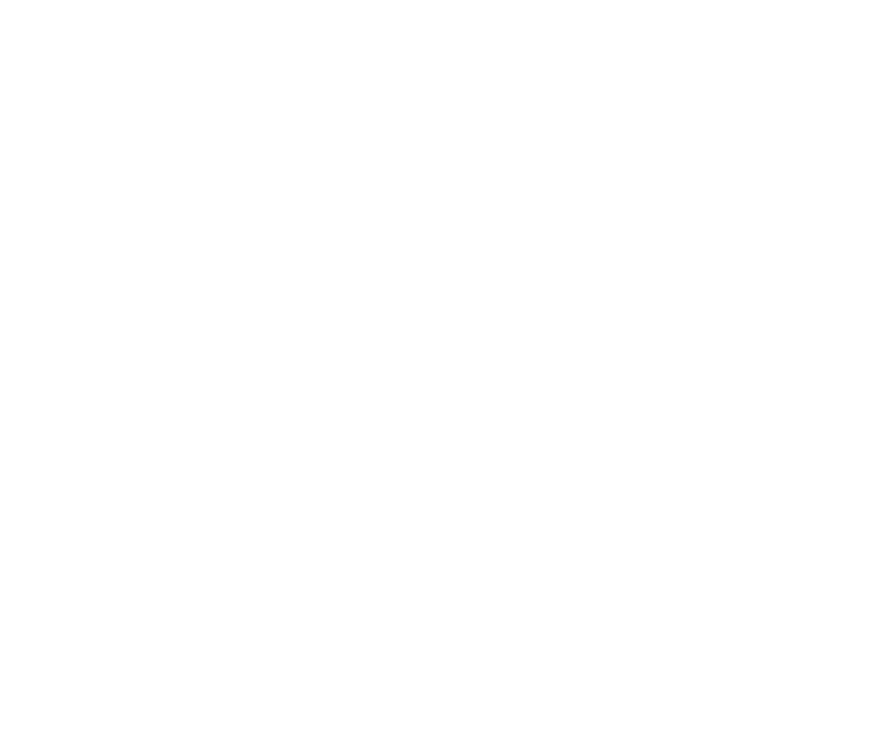 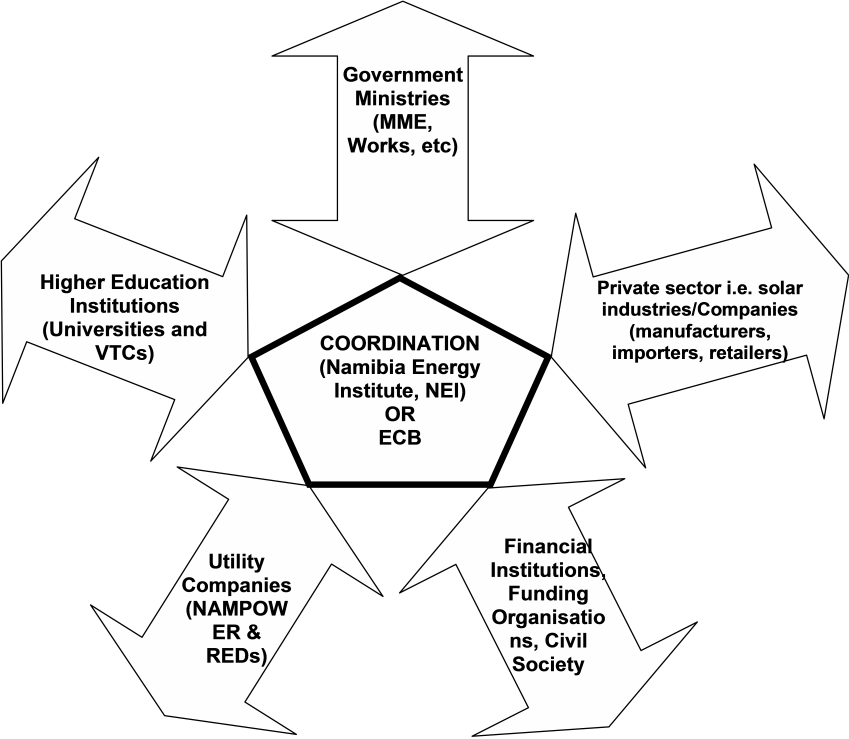 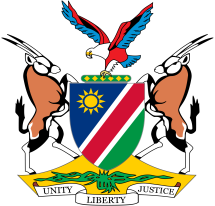 Proper coordination is essential
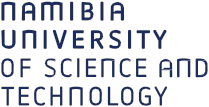 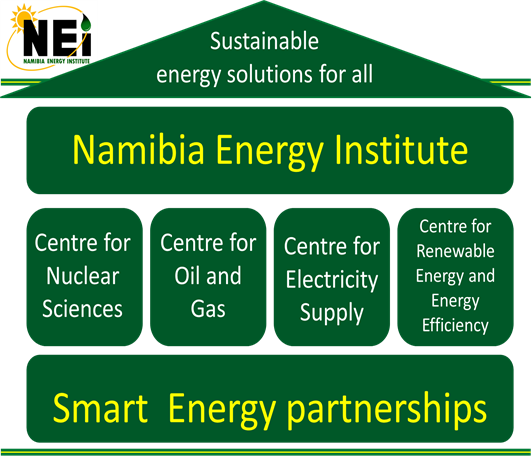 A symbol of hope for universal energy access in Namibia
17
Stakeholder roles
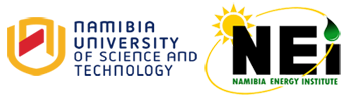 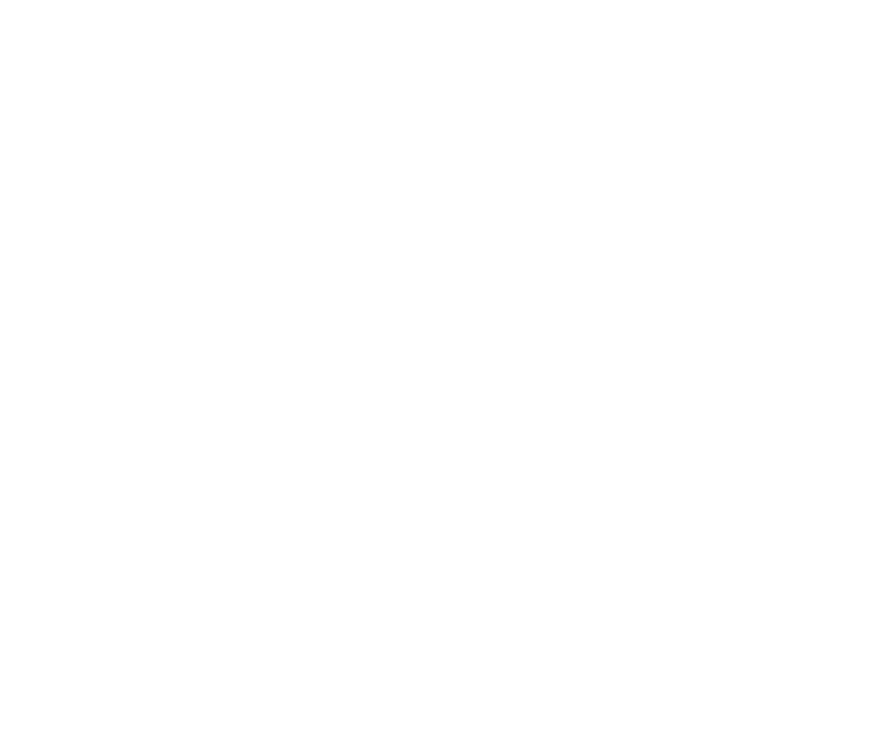 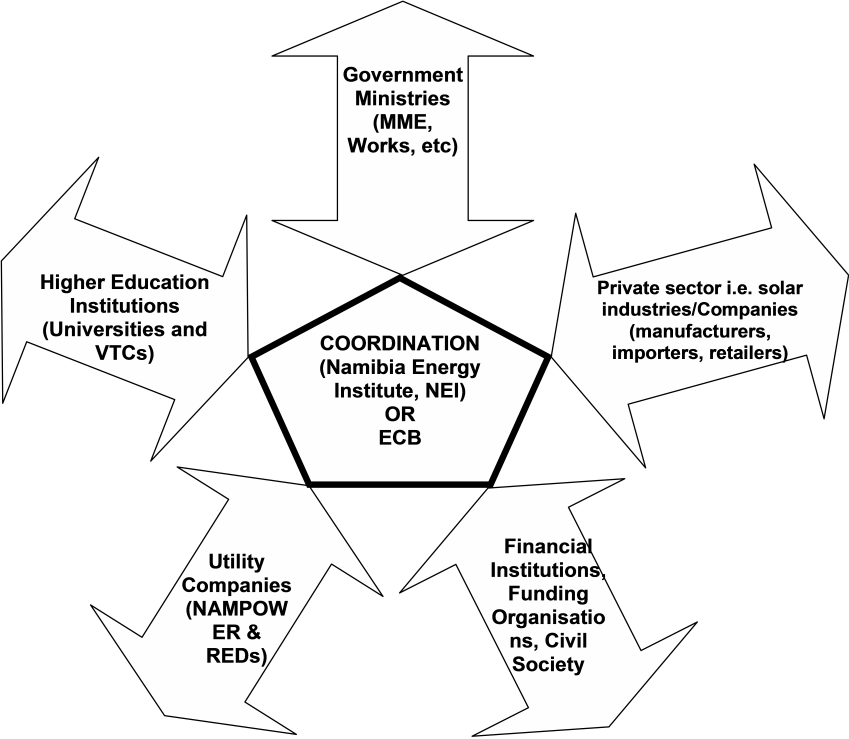 integrate solar thermal technologies into own curricula, offer post-graduate programmes  solar thermal tech, and engage in applied research
Policies; funding
developing and implementing cost-effective end-use systems
integrate solar thermal technologies into own demand side management programmes
Provide attractive financial support to encourage more users to apply for loans
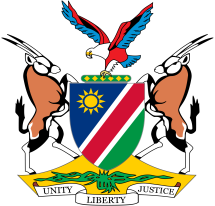 All stakeholders should play their part diligently
Research and Development
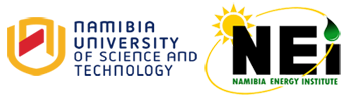 R&D as an input into innovation is vital for the success of the solar thermal technology roadmap. 

This will allow the creation of an innovative atmosphere in the solar thermal field, in public institutions as well as in industry. 

The vision considers a strategic research agenda to ensure long-term sustainability of the sector. 

The government should consider supporting and budgeting for research and demonstration programs.
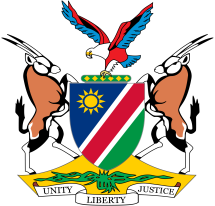 R & D is essential for success
SWH for Mass Housing
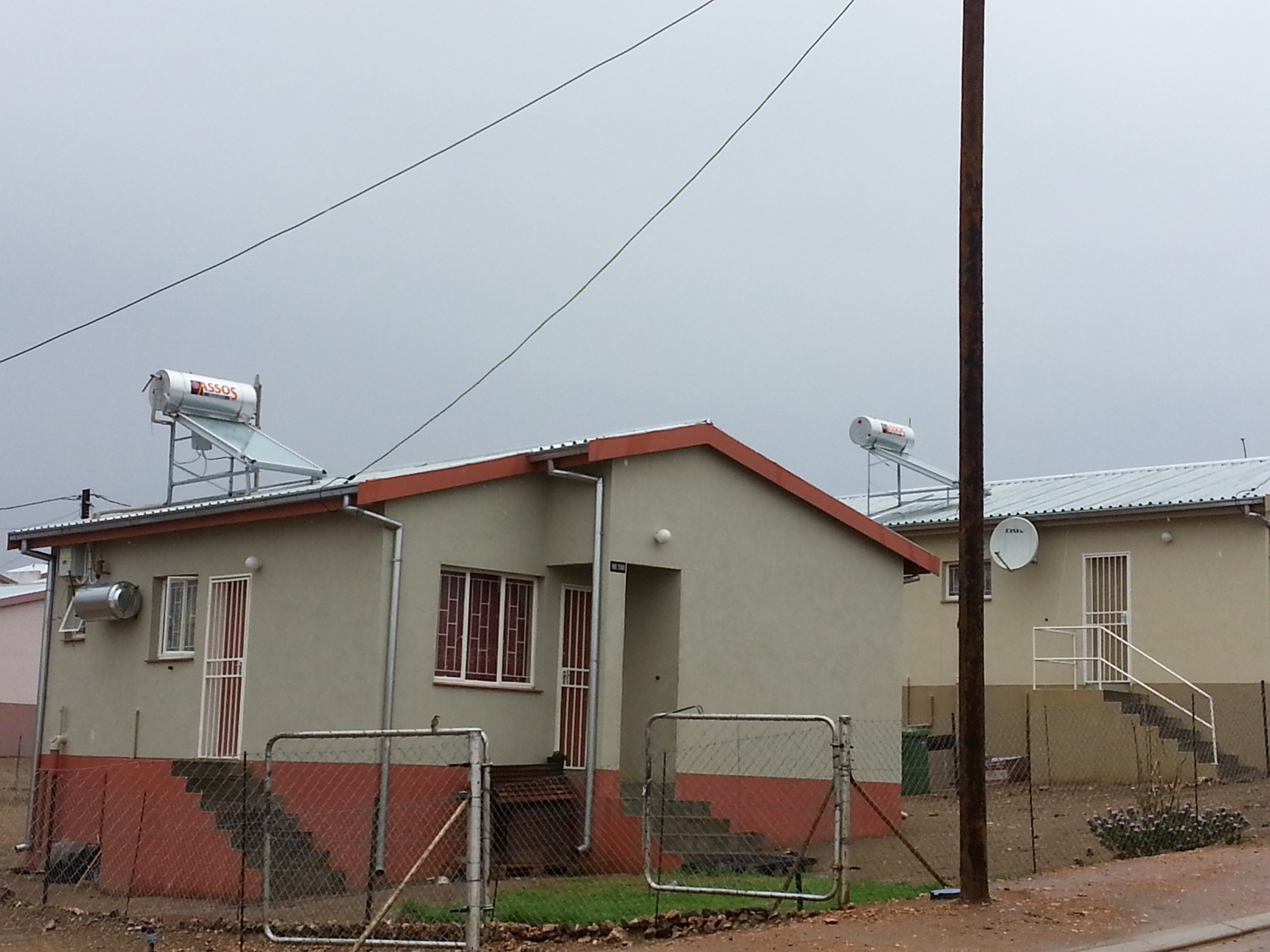 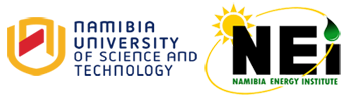 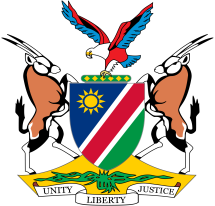 Real savings in flagship districts to motivate others
Conclusions
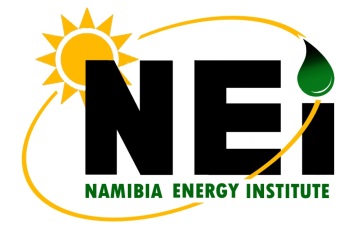 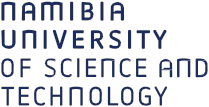 Solar thermal technology platform formulates and coordinates the implementation of the roadmap
Regional impact can be integrated through SACREEE
Only through a global effort can humans be able to reduce the impact of energy provision on climate change.
Every one has a part to play!
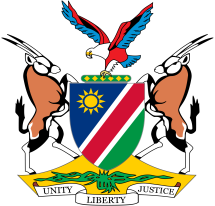 Conclusions
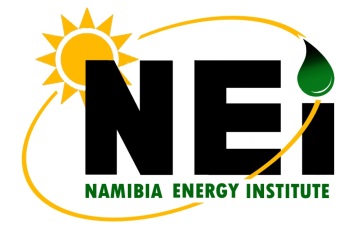 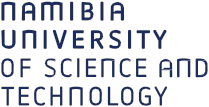 Only through a global effort can humans be able to reduce the impact of energy provision on climate change.
Play your part!
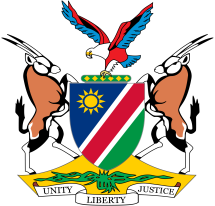 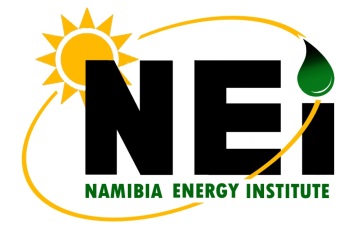 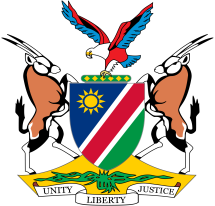 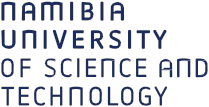 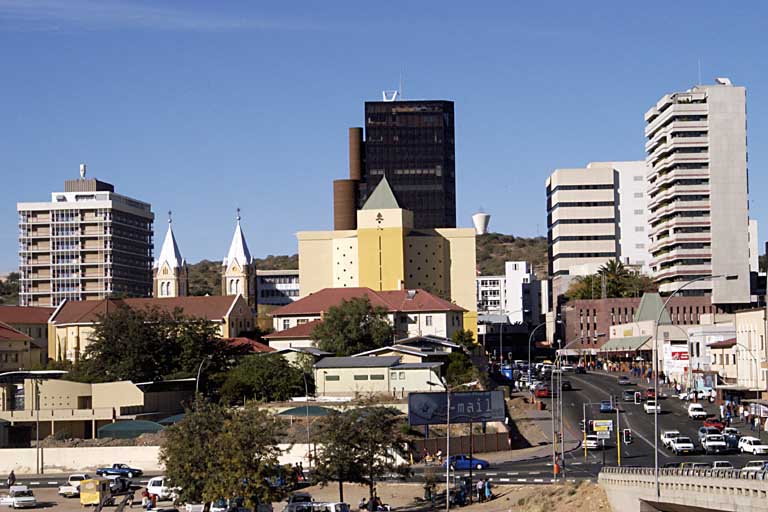 THANK YOU